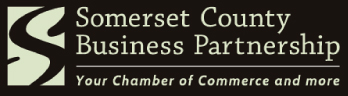 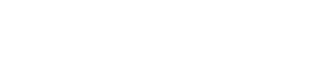 GOING GREEN’S UNEXPECTED
ADVANTAGE
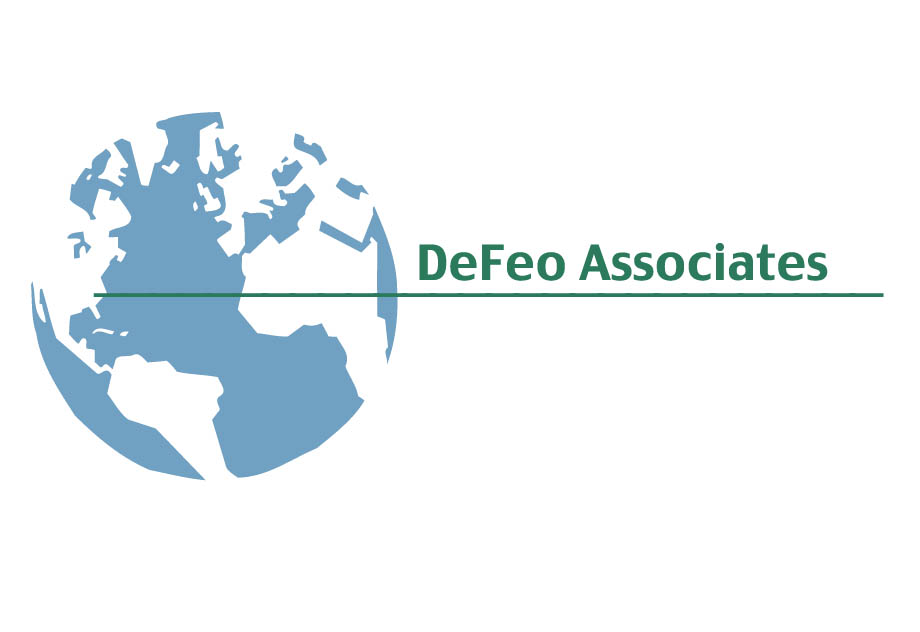 May 3, 2016
Why Bother?
ECONOMIC PROSPERITY
TRIPLE 
BOTTOM 
LINE
ENVIRONMENTAL STEWARDSHIP
SOCIAL RESPONSIBILITY
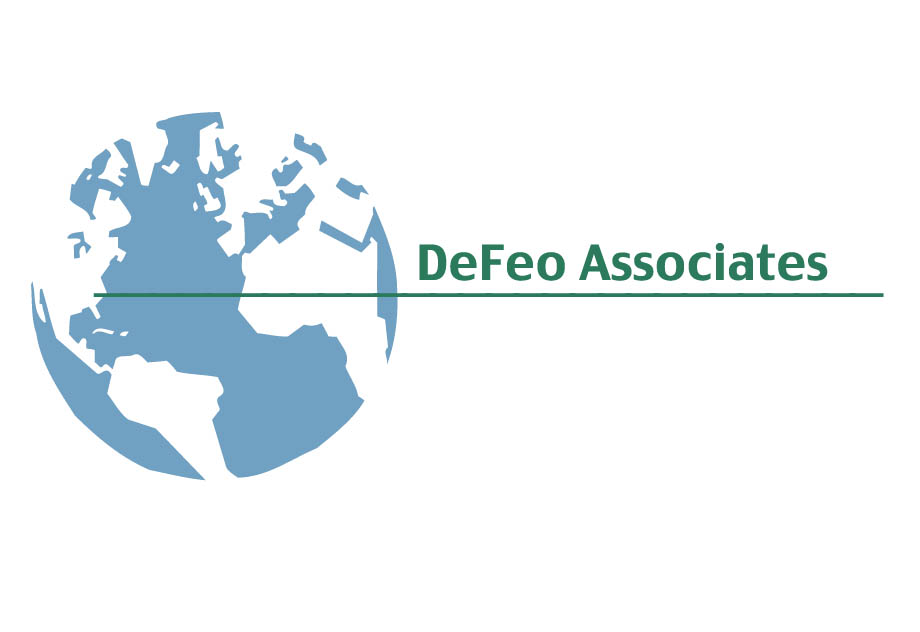 ECONOMIC PROSPERITY
Taking actions that affect how businesses 
turn a profit so that they will be able to continue  for years to come.” 
Adam Werbach, Strategy For Sustainability
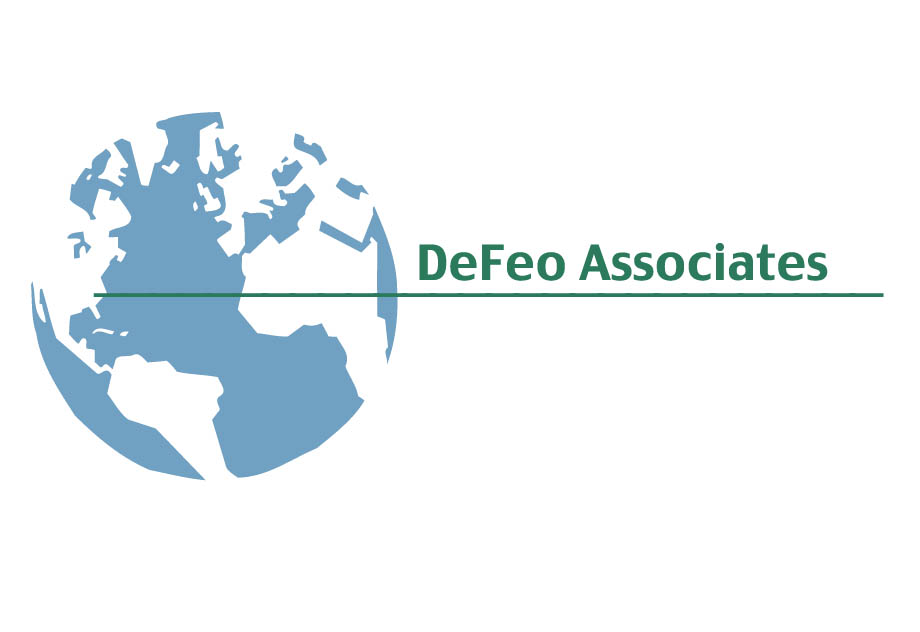 Need I Say More?
PNC Bank Study Finds that LEED Certified Bank Branches yield
$461,300 more per employee than Non-Certified Branches.
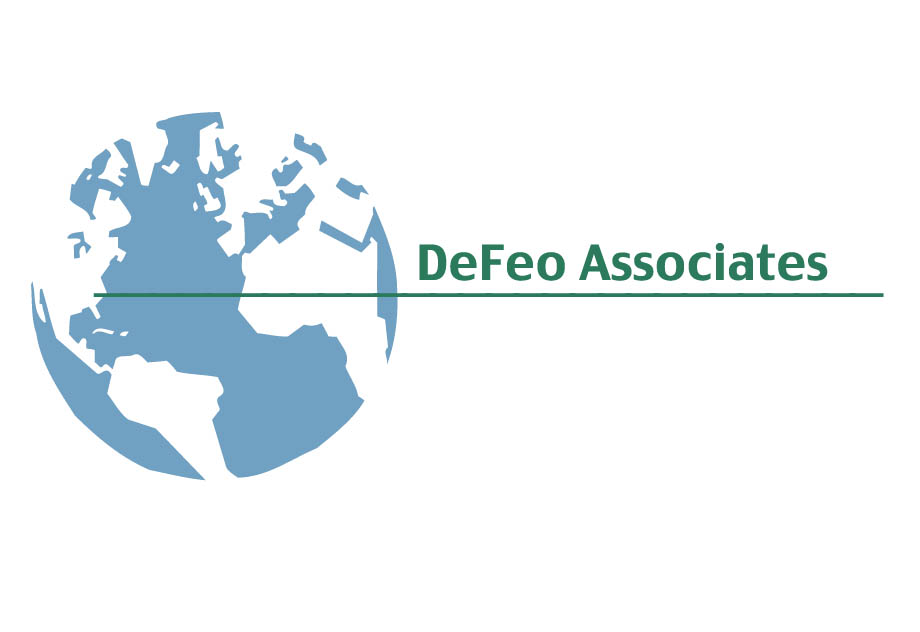 The Relationship between Corporate Sustainability and Firm Financial Performance, Conlon and Glavas, 2012
Thinking Globally and Acting Locally
Putting Neighborhoods First and Helping Local Communities Thrive
“Taking actions which 
demonstrate that 
other people matter.”
SOCIAL RESPONSIBILITY
“Taking actions that 
protect and value 
cultural diversity from 
generation to generation.”
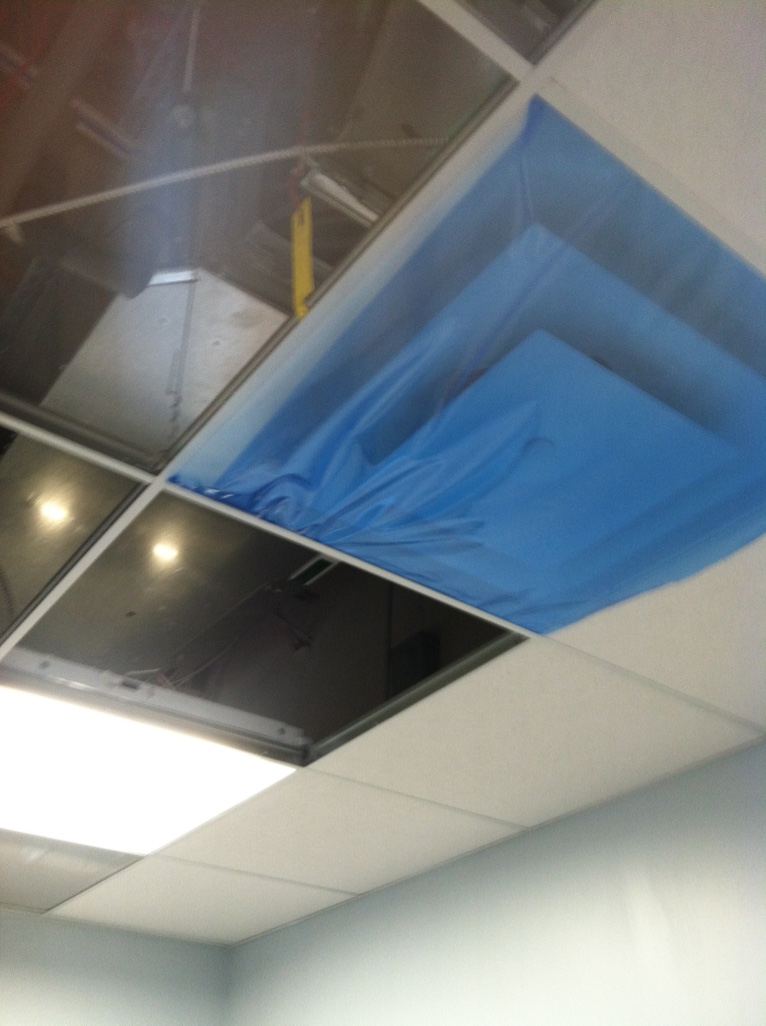 SOCIAL RESPONSIBILITY
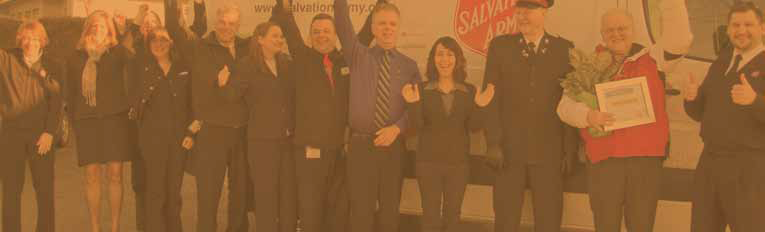 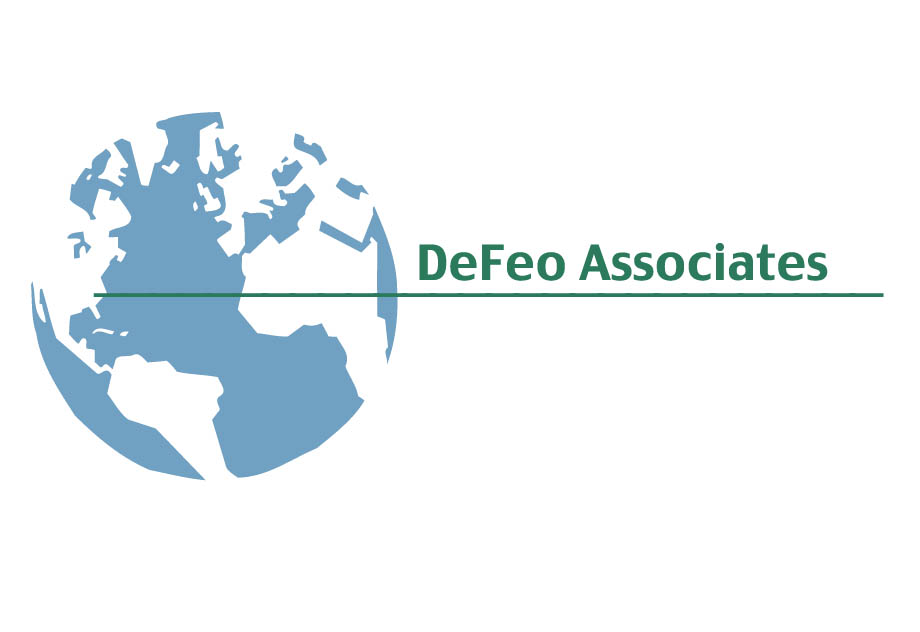 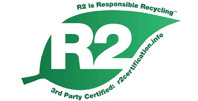 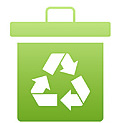 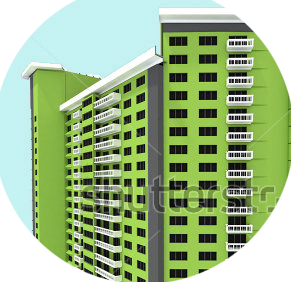 ENVIRONMENTAL STEWARDSHIP
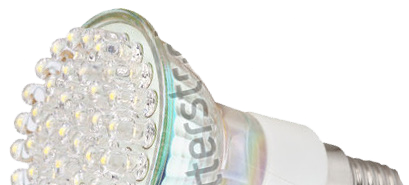 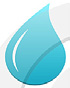 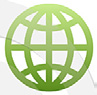 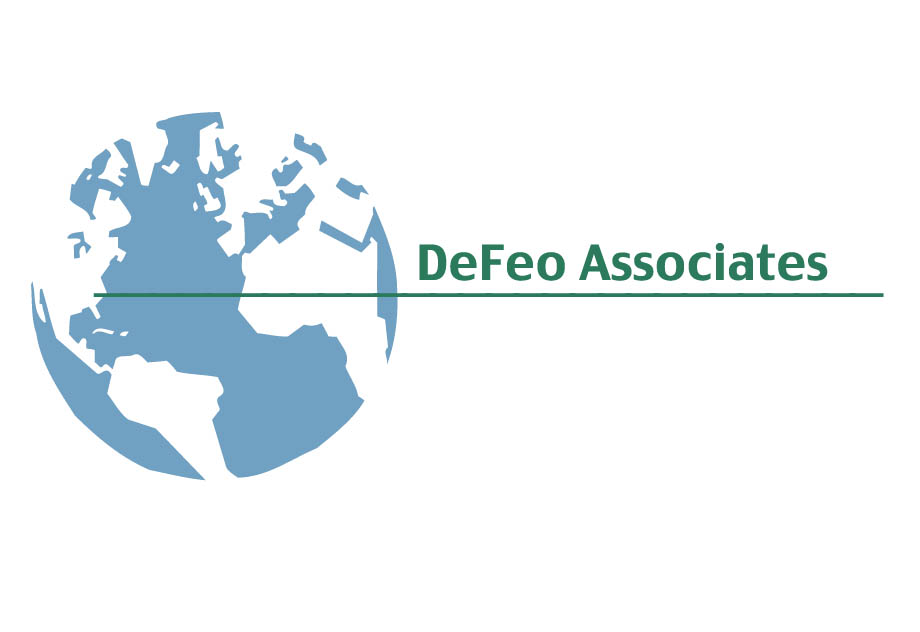 How to Begin the Process?
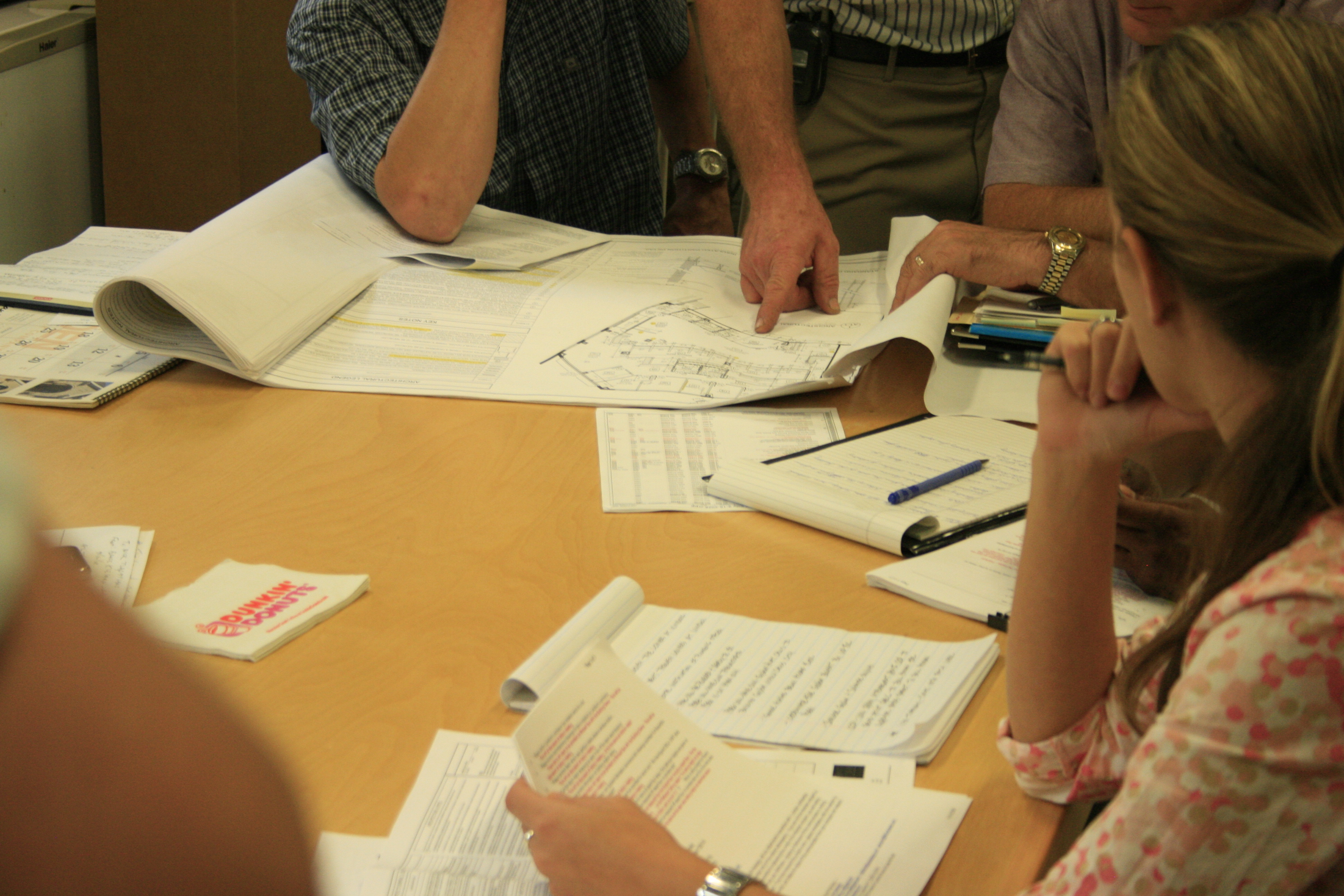 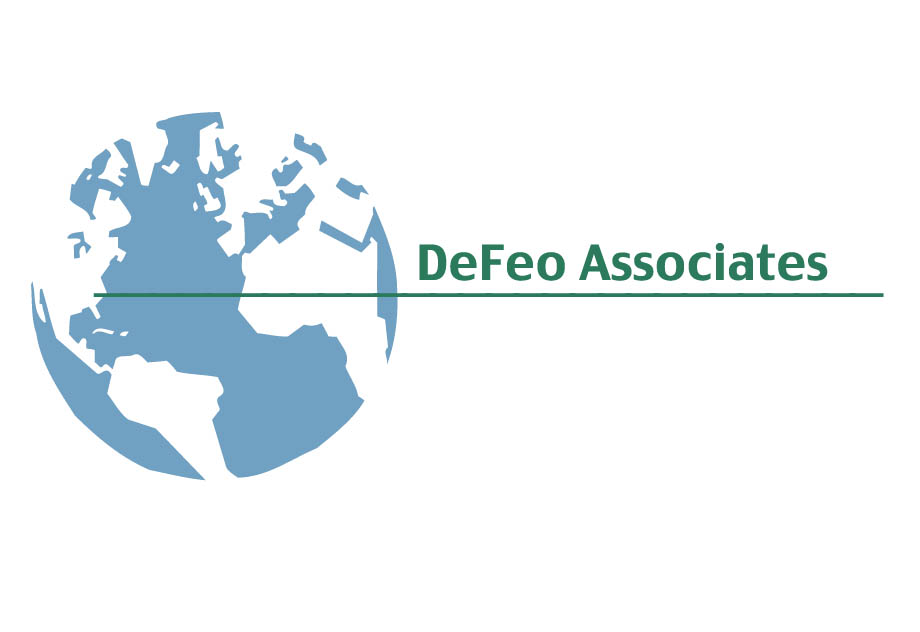 Measurement
Production (metric tons)
Product Shipped 
Raw Materials from Recycled Sources 
Waste (metric tons)
Generated Waste
Percent Recycled / Reused Waste Disposed Waste (metric tons) Waste Disposed
Solid Waste —Non-Hazardous Solid Waste —Hazardous Effluents (excluding water)
Air Emissions
Other
Energy Consumption (gigajoules)
Direct Greenhouse Gas Emissions (metric tons)
 Total Greenhouse Gas Emissions (metric tons)
 Water Consumption (cubic meters)
Total Spent on Minority and Women
Owned Businesses (Millions)
Met a goal of reducing its greenhouse gas emissions 25 percent from 2005 levels 14 years ahead of schedule.
NOx Emissions
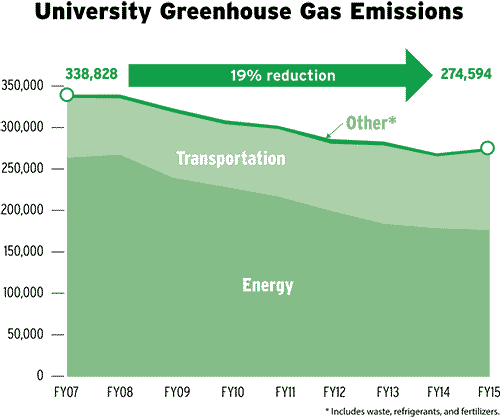 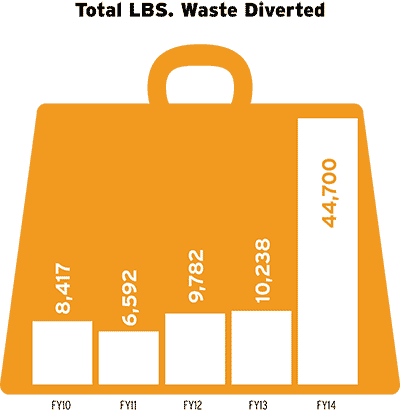 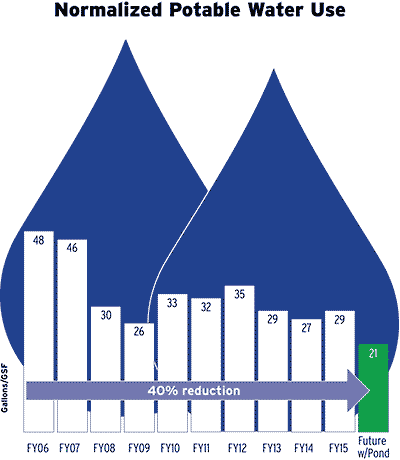 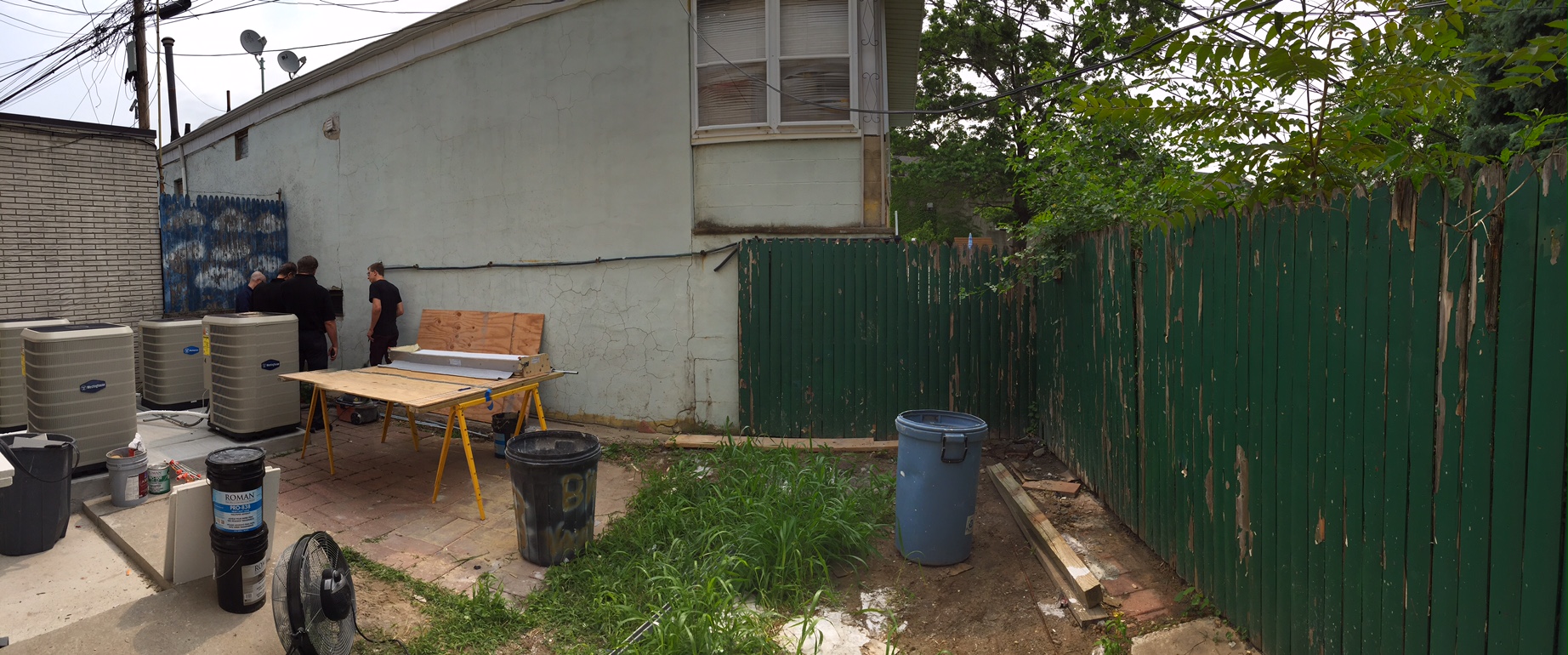 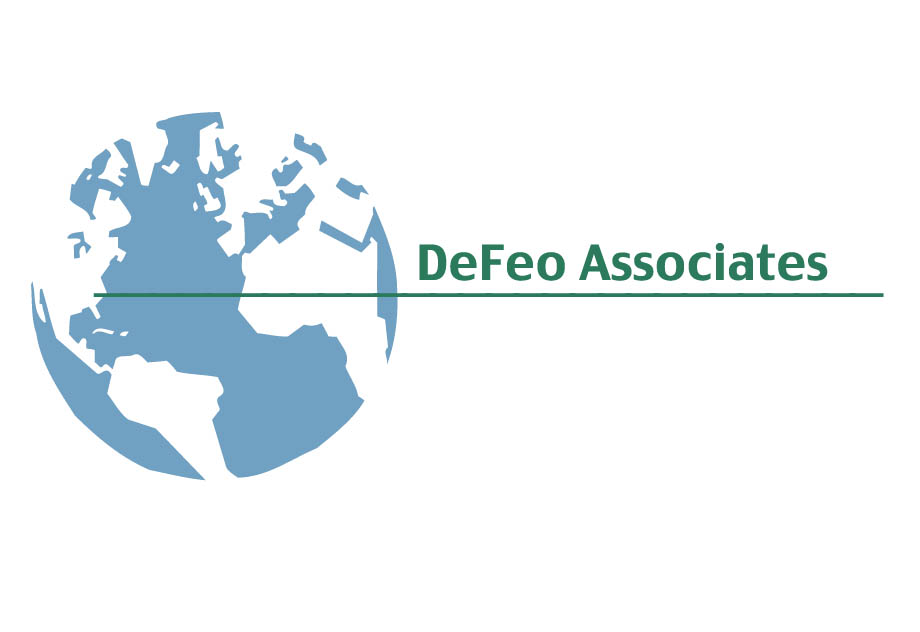 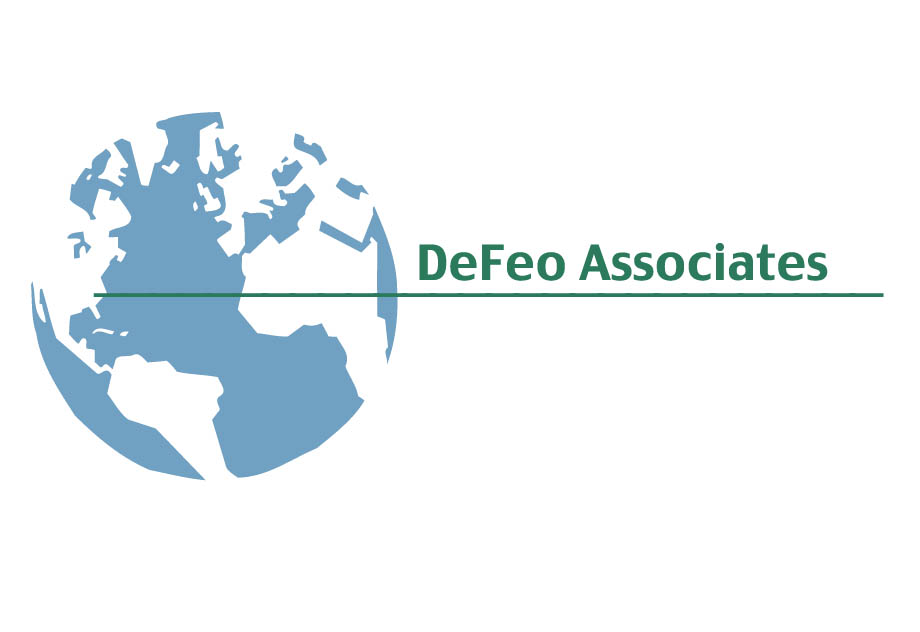